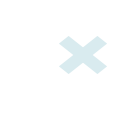 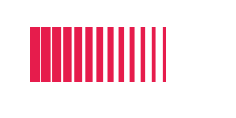 PERSONAL RESUME
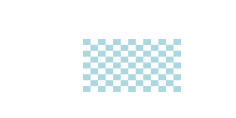 Presentation title
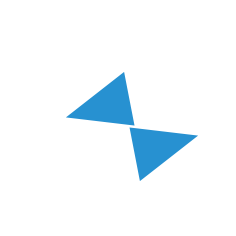 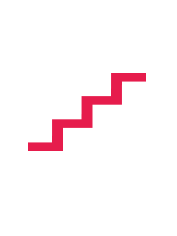 Insert the Subtitle of Your Presentation
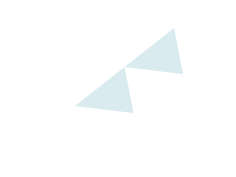 Report ：jpppt.com  Time：20XX.X
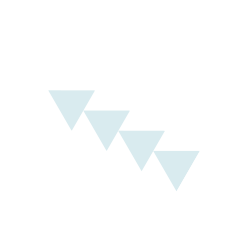 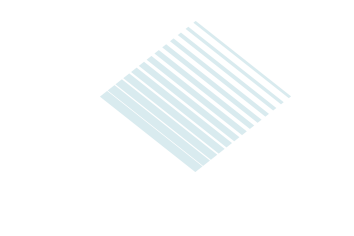 https://www.freeppt7.com
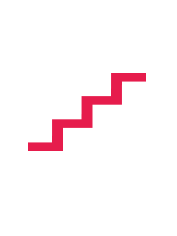 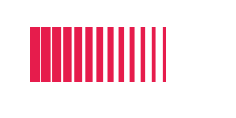 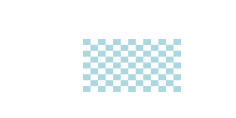 CONTENTS
01
02
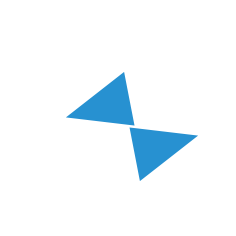 Add title text
Add title text
To the world you may be one person, but to one person you may be the world.
To the world you may be one person, but to one person you may be the world.
03
04
Add title text
Add title text
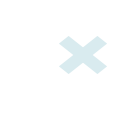 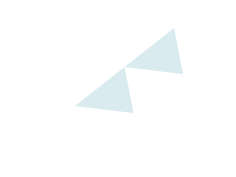 To the world you may be one person, but to one person you may be the world.
To the world you may be one person, but to one person you may be the world.
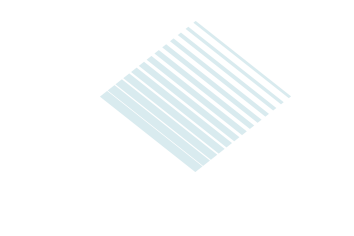 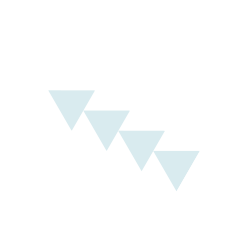 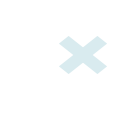 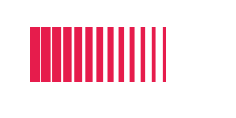 PART ONE
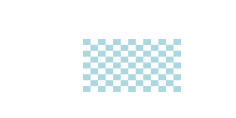 Add title text
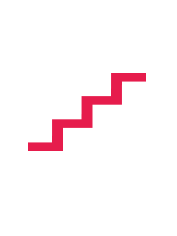 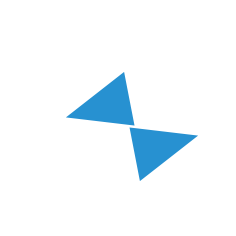 Time would heal almost all wounds. If your wounds have not been healed up, please wait for a short while.
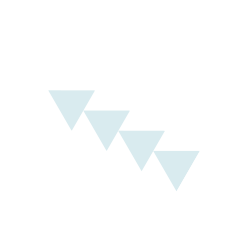 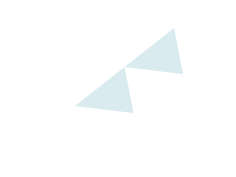 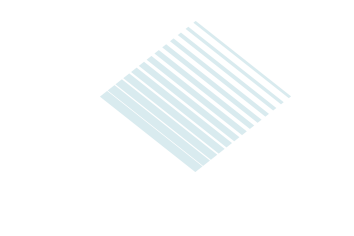 01 Add title text
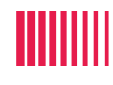 Add title
01
Click here to add content that matches the title.
Add title
02
Click here to add content that matches the title.
03
Add title
Click here to add content that matches the title.
01 Add title text
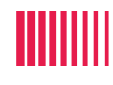 Title text
Title text
Title text
Click here to add content that matches the title.
Click here to add content that matches the title.
Click here to add content that matches the title.
01 Add title text
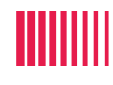 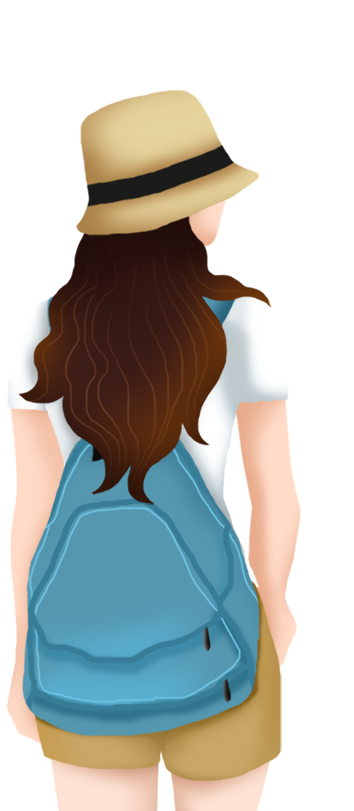 Add title text
Add title text
Click here to add content that matches the title.
Click here to add content that matches the title.
Add title text
Add title text
Click here to add content that matches the title.
Click here to add content that matches the title.
01 Add title text
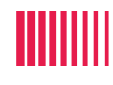 Add title text
Add title text
Add title text
Add title text
Click here to add content that matches the title.
Click here to add content that matches the title.
Click here to add content that matches the title.
Click here to add content that matches the title.
01
02
03
04
PPT模板 http://www.1ppt.com/moban/
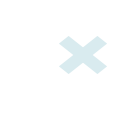 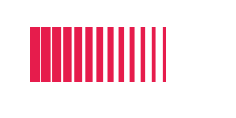 PART TWO
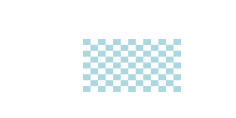 Add title text
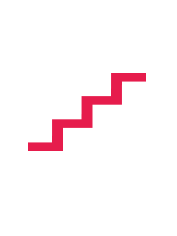 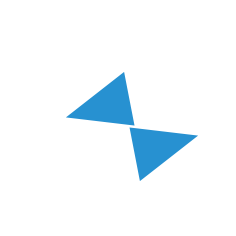 Time would heal almost all wounds. If your wounds have not been healed up, please wait for a short while.
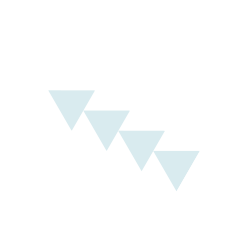 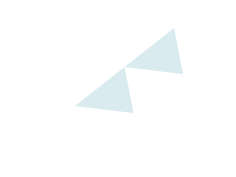 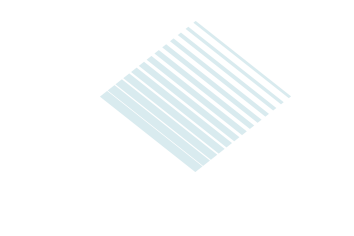 02 Add title text
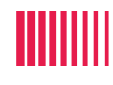 Click here to add content that matches the title.
Title
Click here to add content that matches the title.
Title
Click here to add content that matches the title.
Title
02 Add title text
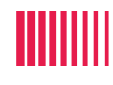 Add title
Add title
Add title
Add title
Click here to add content that matches the title.
Click here to add content that matches the title.
Click here to add content that matches the title.
Click here to add content that matches the title.
02 Add title text
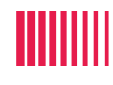 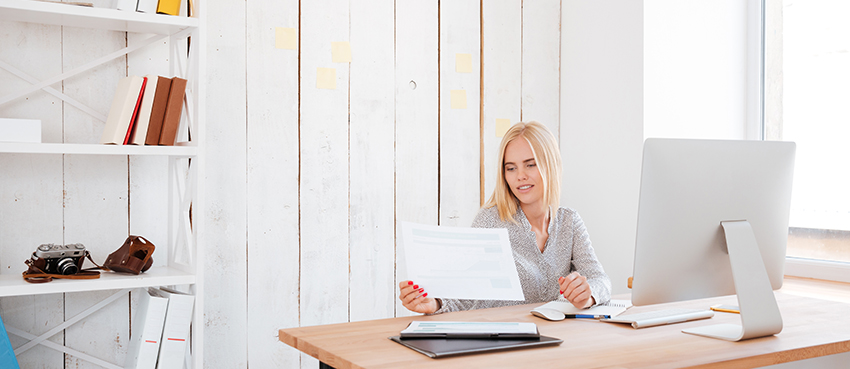 Add title
Click here to add content that matches the title.
Title text
Click here to add content that matches the title.Click here to add content that matches the title.
02 Add title text
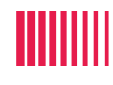 Add title
Add title
Add title
01
02
03
Click here to add content that matches the title.
Click here to add content that matches the title.
Click here to add content that matches the title.
Add title
Add title
Add title
04
05
06
Click here to add content that matches the title.
Click here to add content that matches the title.
Click here to add content that matches the title.
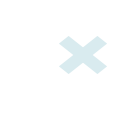 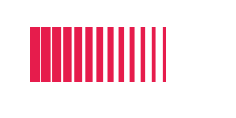 PART THREE
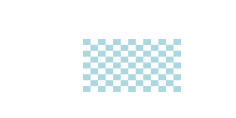 Add title text
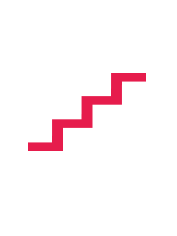 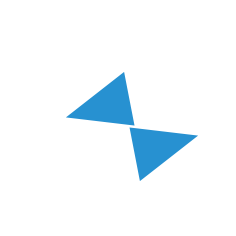 Time would heal almost all wounds. If your wounds have not been healed up, please wait for a short while.
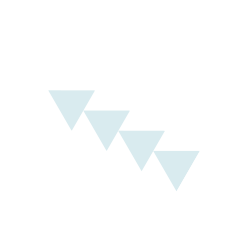 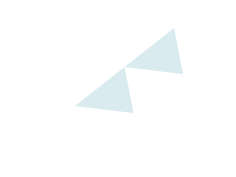 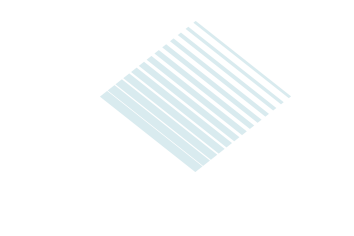 03 Add title text
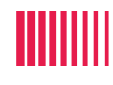 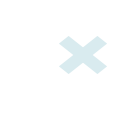 Click here to add content that matches the title.
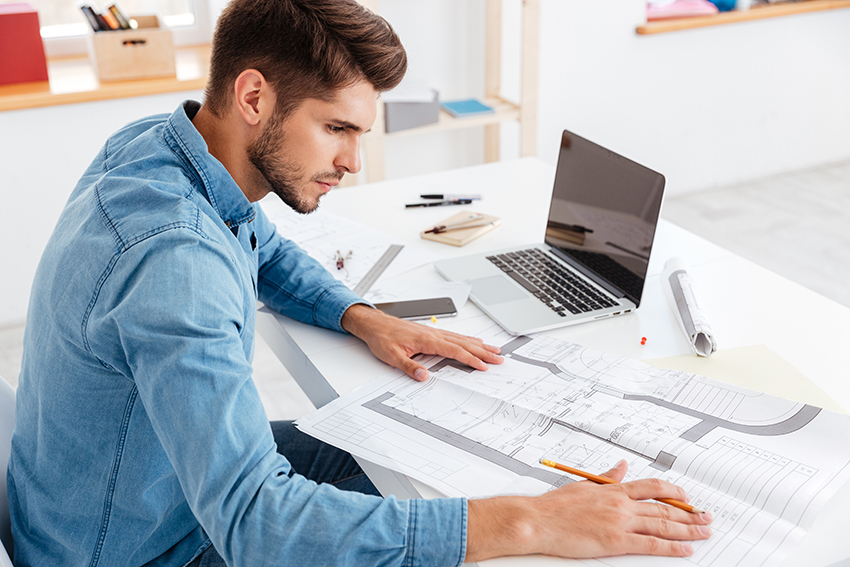 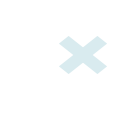 Click here to add content that matches the title.
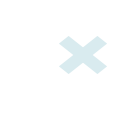 Click here to add content that matches the title.
03 Add title text
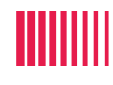 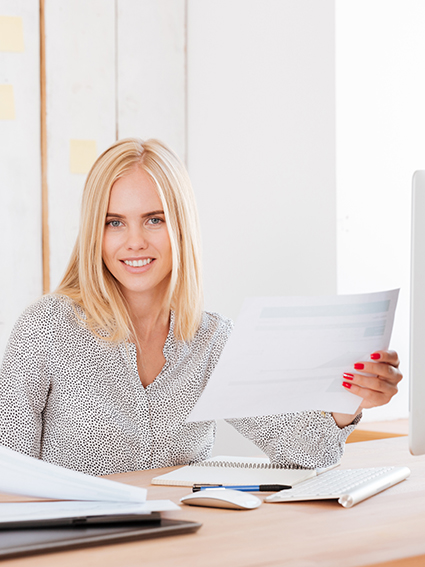 Add title
Click here to add content that matches the title.
Click here to add content that matches the title.
Click here to add content that matches the title.Click here to add content that matches the title.
01
02
Click here to add content that matches the title.
Click here to add content that matches the title.
03
04
03 Add title text
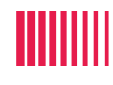 Title text
Title text
Title text
Title text
Click here to add content that matches the title.
Click here to add content that matches the title.
Click here to add content that matches the title.
Click here to add content that matches the title.
03 Add title text
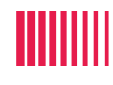 Add title
Click here to add content, content to match the title, you can copy and paste directly, to select useful keyword entry.
Add title
01
Click here to add content, content to match the title, you can copy and paste directly, to select useful keyword entry.
02
03
Add title
Click here to add content, content to match the title, you can copy and paste directly, to select useful keyword entry.
04
Add title
Click here to add content, content to match the title, you can copy and paste directly, to select useful keyword entry.
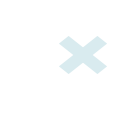 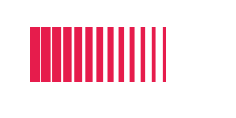 PART FOUR
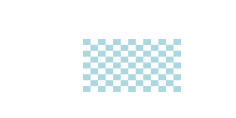 Add title text
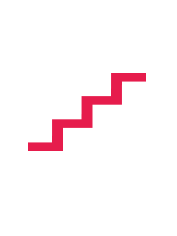 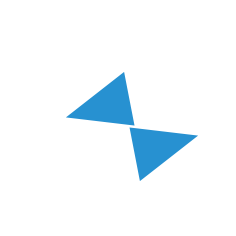 Time would heal almost all wounds. If your wounds have not been healed up, please wait for a short while.
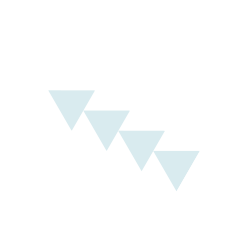 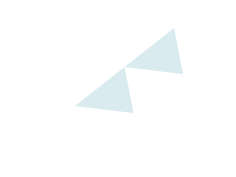 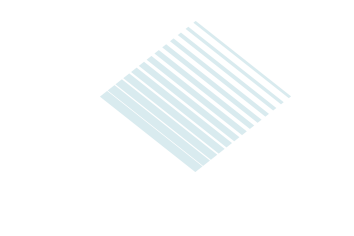 04 Add title text
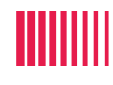 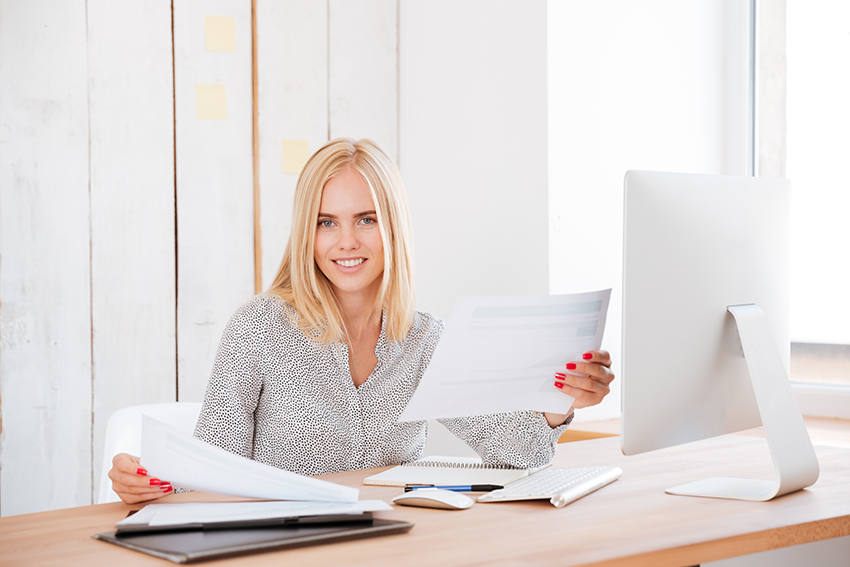 Click here to add content that matches the title.
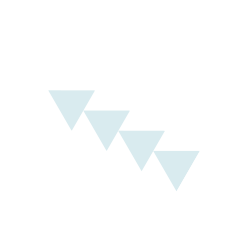 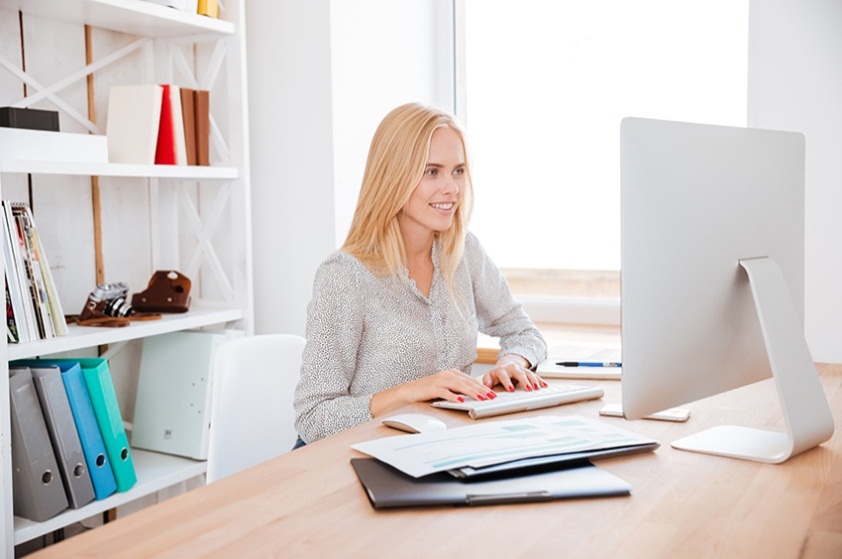 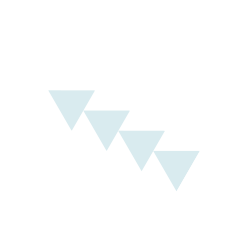 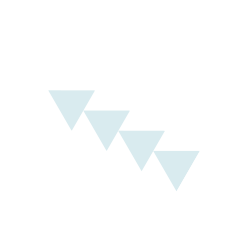 Click here to add content that matches the title.
04 Add title text
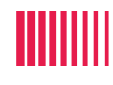 Add title
Click here to add content that matches the title.Click here to add content that matches the title.
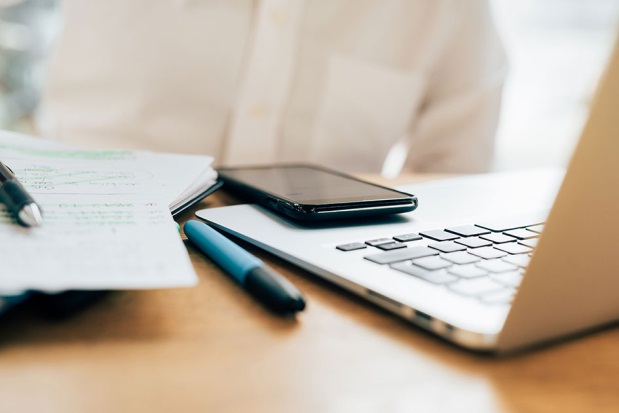 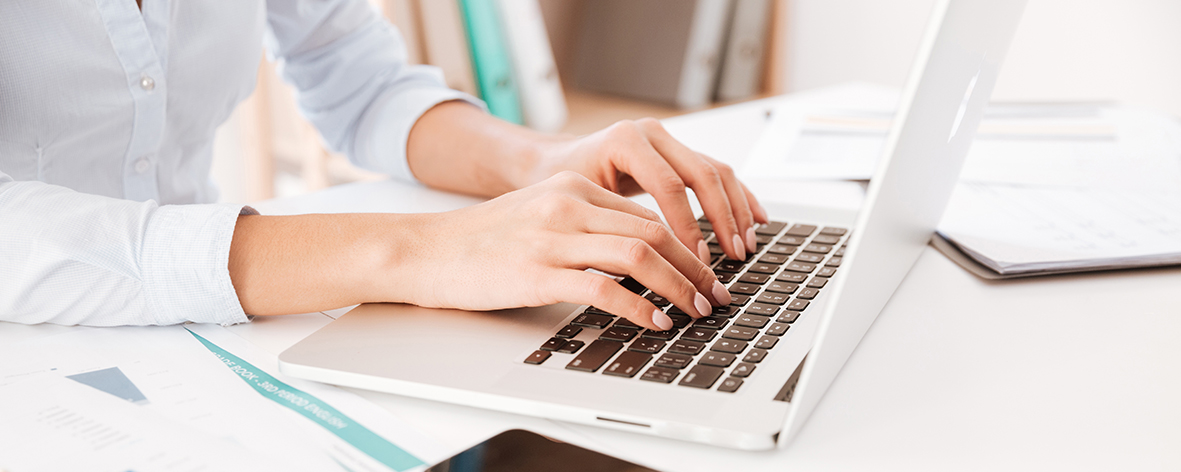 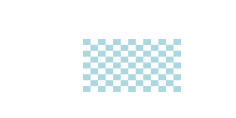 04 Add title text
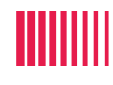 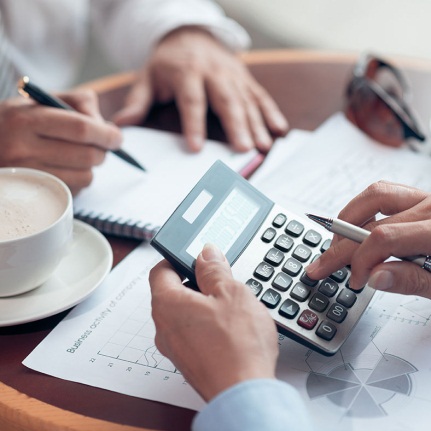 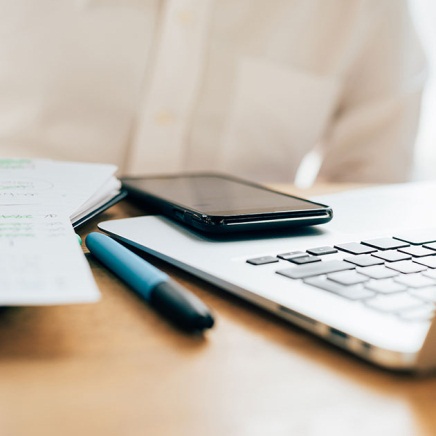 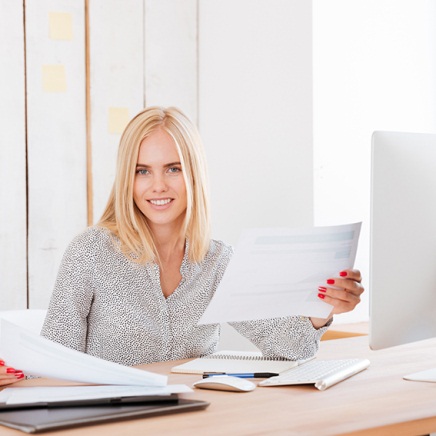 Add title text
Add title text
Add title text
Click here to add content that matches the title.
Click here to add content that matches the title.
Click here to add content that matches the title.
04 Add title text
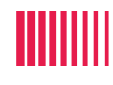 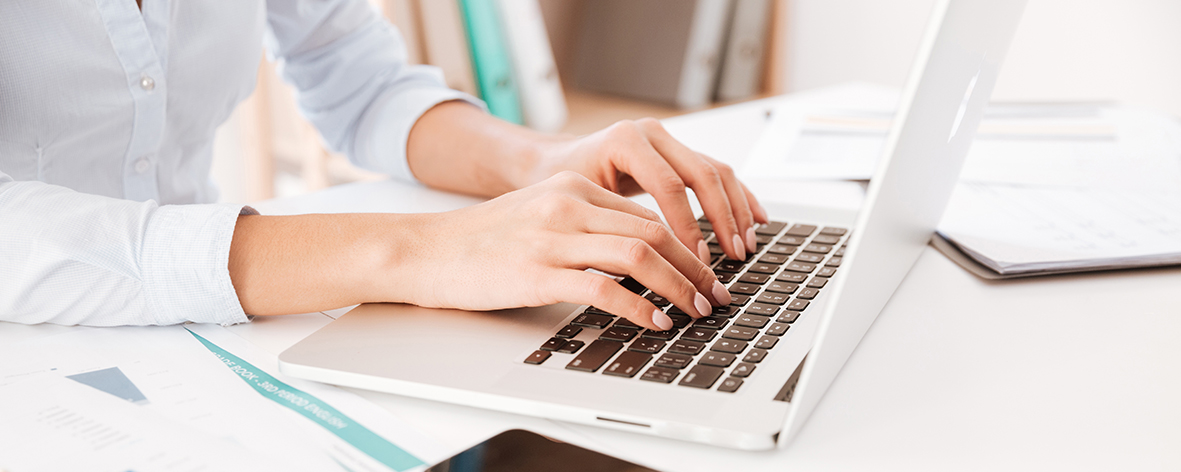 Add title text
Click here to add content that matches the title.
Click here to add content that matches the title.
01
03
02
04
Click here to add content that matches the title.
Click here to add content that matches the title.
Click here to add content that matches the title.
Click here to add content that matches the title.
04 Add title text
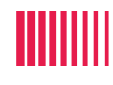 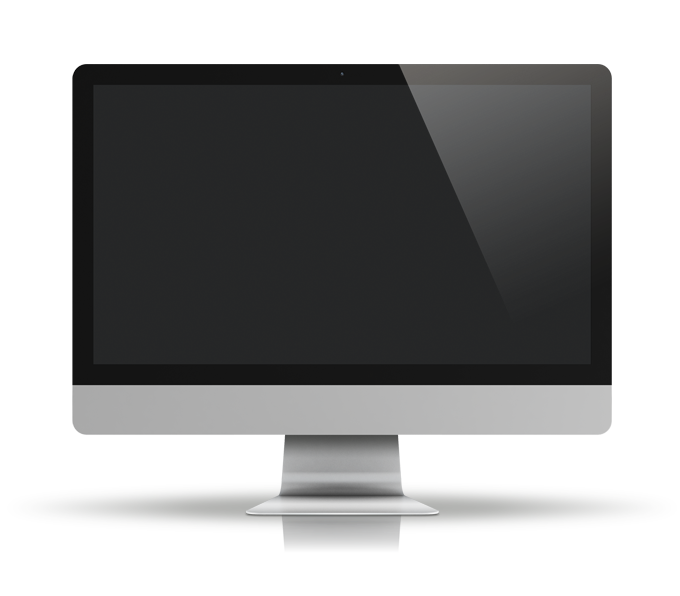 01
Click here to add content that matches the title.
02
Click here to add content that matches the title.
03
Click here to add content that matches the title.
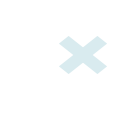 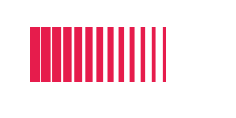 PERSONAL RESUME
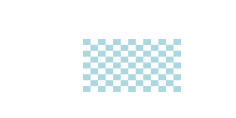 THANKS
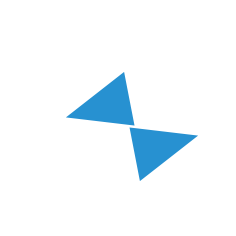 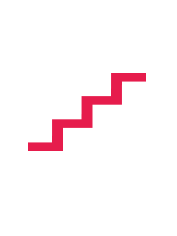 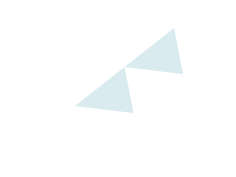 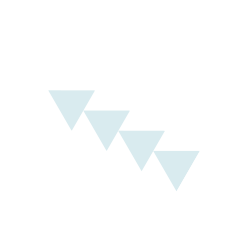 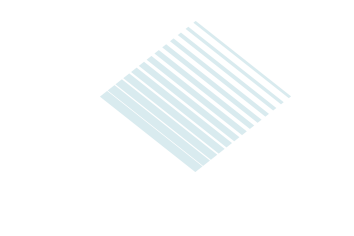 https://www.freeppt7.com
Please follow us for more information:
https://www.jpppt.com/ 
www.freeppt7.com
Pics: www.Pixabay.com
If you liked the presentation and want to thank, you can follow me on social networks 
https://www.instagram.com/slidesfree/ 

https://www.facebook.com/freeppt7/

https://www.facebook.com/groups/best.PowerPoint.templates

https://www.youtube.com/channel/UCdDW77rhEfG4hzWmlBBnfTQ

https://twitter.com/freeppt7_com
Fully Editable Icon Sets: A
Fully Editable Icon Sets: B
Fully Editable Icon Sets: C